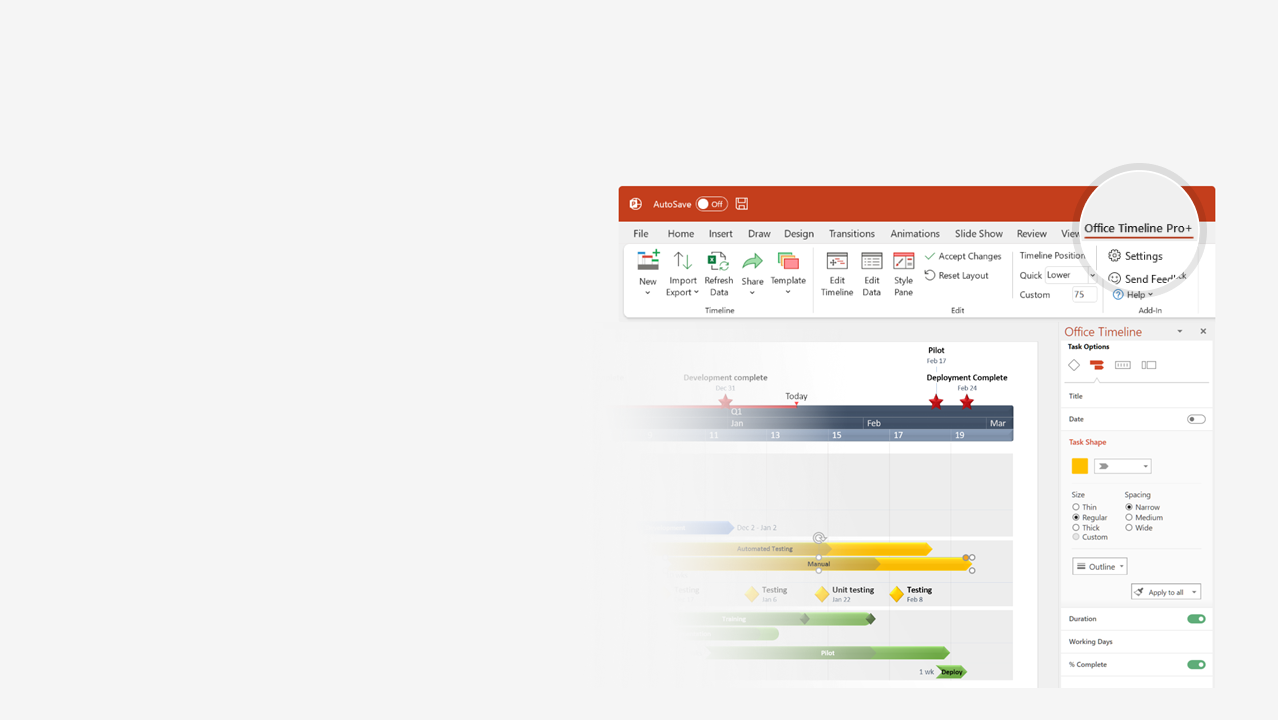 How to update this template in seconds
1
The Office Timeline add-in for PowerPoint will help you edit it with just a few clicks.
Get your free 14-day trial of Office Timeline here: https://www.officetimeline.com/office-timeline/14-days-trialRe-open this template, and create your impressive PowerPoint visual in 3 easy steps:
Click the Edit Data button on the Office Timeline tab.
Use the Data and Timeline views to edit swimlanes, milestones and tasks.
2
Click Save to instantly update the template.
3
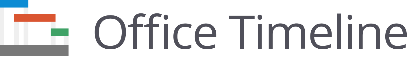 196.5 days
107.5 days
67.5 days
31.5 days
80.5 days
99.5 days
94.5 days
70.5 days
73.5 days
56.5 days
75.5 days
97.5 days
61.5 days
100 days
72.5 days
72.5 days
71.5 days
65 days
75 days
87 days
33 days
85%
80%
25%
85%
75%
70%
85%
75%
75%
80%
65%
2022
2023
Technology Roadmap with Swimlanes Template
Today
Q1
2023
Q3
Q4
Q2
Q3
Phase 1
Phase 2
Phase 3
Dec 27
Mar 27
Jul 5
System Balancing
Delivery
Consumption Metrics
Offloading
Iframes
Perf Check
Dec 5
Jun 18
SDK Optimization
Load Performance
Security Policy
Conf Stations
Documentation
Sourcecode
Equip Docs
Dec 2
Ops
Onramp
May 21
Recruit: Round 1
Recruit: Round 2
Logs
Certification
Access Control
Content Management
Risk Mgt
Risk Training
User Passwords
SLA Metrics
QoS
Availability Metrics
Onboarding
Alerting